ORDEM DOS AGENTES DA PAZ E SOLIDARIEDADE
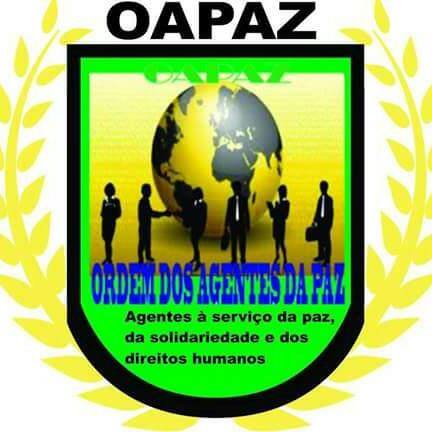 ORDEM DOS AGENTES DA PAZ E SOLIDARIEDADE
MOMENTO 
DE 
RECONHECIMENTO
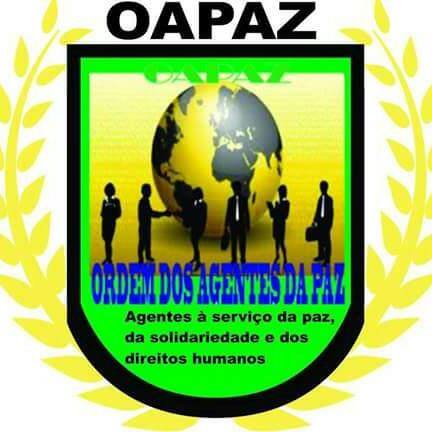 ORDEM DOS AGENTES DA PAZ E SOLIDARIEDADE
Inicialmente, o que é à 

OAPAZ?
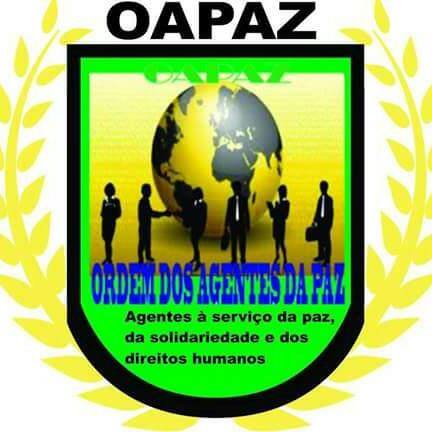 ORDEM DOS AGENTES DA PAZ E SOLIDARIEDADE
OAPAZ
Instituição devidamente registrada e reconhecida dentro do âmbito nacional por sua atuação em trabalhos sociais e outorga de títulos de reconhecimento e honra ao mérito.
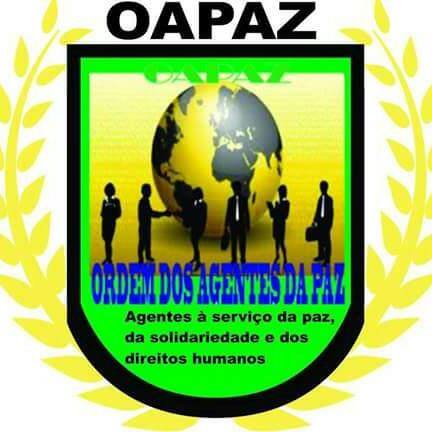 ORDEM DOS AGENTES DA PAZ E SOLIDARIEDADE
Títulos emitidos pela OAPAZ para pessoa física ou jurídica.

Agente virtual (atua nas redes sociais)
Agente terapeuta (Mediante curso gratuito, atua na prevenção e assistência)
ORDEM DOS AGENTES DA PAZ E SOLIDARIEDADE
Agente da Paz e Solidariedade
Comendador da Paz e Solidariedade
Embaixador da Paz e Solidariedade
Empresa, instituição ou outros Amigas das causas sociais 
Diretor Regional, Estadual ou Nacional da OAPAZ
Medalhas de Honra ao Mérito
ORDEM DOS AGENTES DA PAZ E SOLIDARIEDADE
A OAPAZ no exercício de suas atribuições reconhece a:

Nilton C. S. Machado 

“AGENTE DA PAZ E SOLIDARIEDADE”
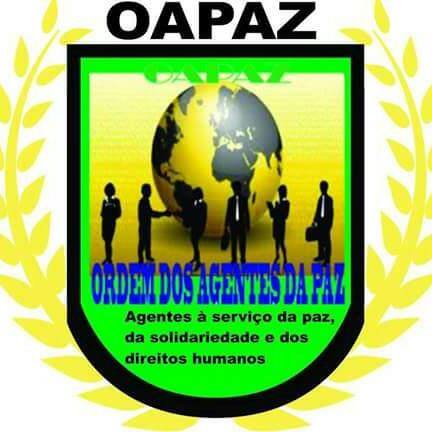 ORDEM DOS AGENTES DA PAZ E SOLIDARIEDADE
A OAPAZ no exercício de suas atribuições reconhece a:

 Claudete A. S. Belo 

“AGENTE DA PAZ E SOLIDARIEDADE”
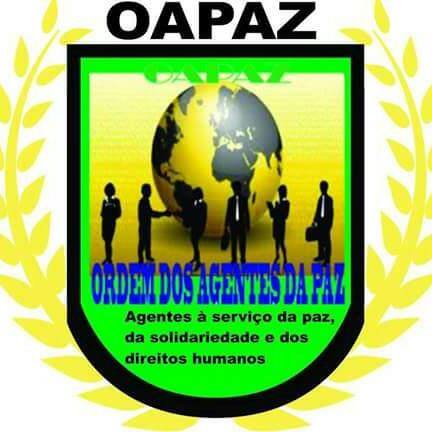 ORDEM DOS AGENTES DA PAZ E SOLIDARIEDADE
A OAPAZ no exercício de suas atribuições reconhece a:

 Ligiane D. De Almeida Neves
 “AGENTE DA PAZ E SOLIDARIEDADE”
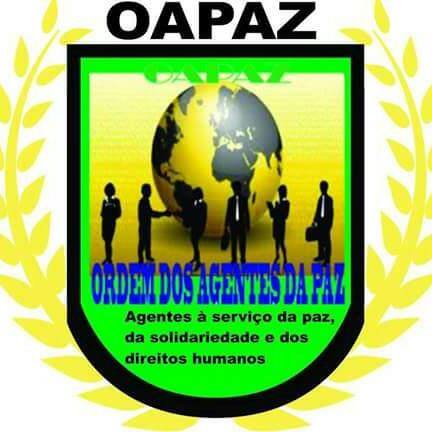 ORDEM DOS AGENTES DA PAZ E SOLIDARIEDADE
A OAPAZ no exercício de suas atribuições reconhece a:

 Adriana Da Silva 
 “AGENTE DA PAZ E SOLIDARIEDADE”
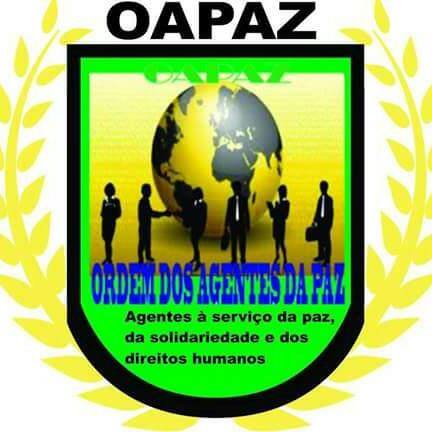 ORDEM DOS AGENTES DA PAZ E SOLIDARIEDADE
A OAPAZ no exercício de suas atribuições reconhece a:

 Taciana Waltemann 
 “AGENTE DA PAZ E SOLIDARIEDADE”
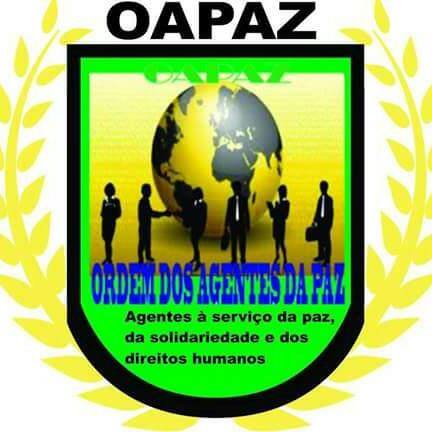 ORDEM DOS AGENTES DA PAZ E SOLIDARIEDADE
A OAPAZ no exercício de suas atribuições reconhece a:

Mercuti De Moura Fernandes 
  “AGENTE DA PAZ E SOLIDARIEDADE”
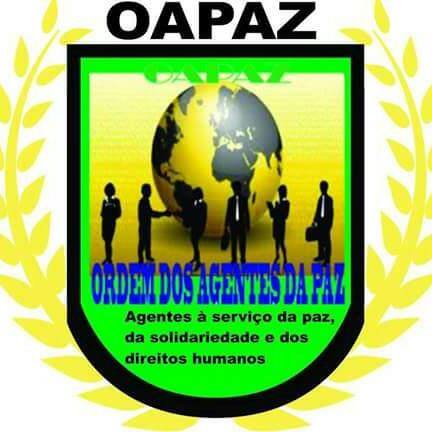 ORDEM DOS AGENTES DA PAZ E SOLIDARIEDADE
A OAPAZ no exercício de suas atribuições reconhece a:

Ezequiel Martins De Souza 
  “AGENTE DA PAZ E SOLIDARIEDADE”
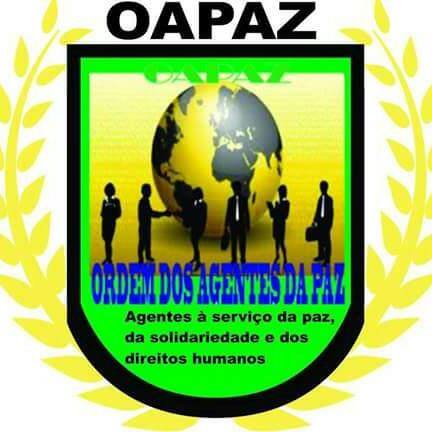 ORDEM DOS AGENTES DA PAZ E SOLIDARIEDADE
A OAPAZ no exercício de suas atribuições reconhece a:

 Maicom Toscan da Silva 

“AGENTE DA PAZ E SOLIDARIEDADE”
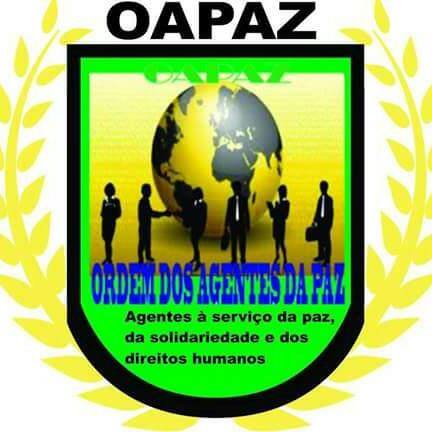 ORDEM DOS AGENTES DA PAZ E SOLIDARIEDADE
A OAPAZ no exercício de suas atribuições reconhece a:

 Patrícia Ribeiro Toscan 

“AGENTE DA PAZ E SOLIDARIEDADE”
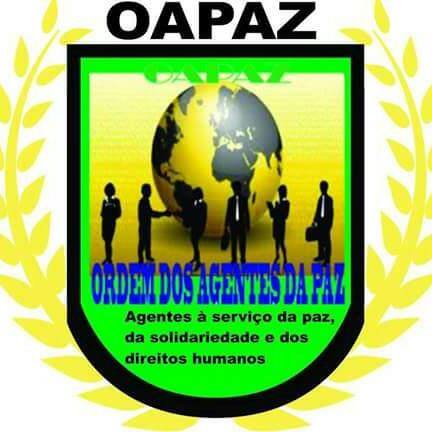 ORDEM DOS AGENTES DA PAZ E SOLIDARIEDADE
A OAPAZ no exercício de suas atribuições reconhece a:

 Claudiomir Goldoni

“AGENTE DA PAZ E SOLIDARIEDADE”
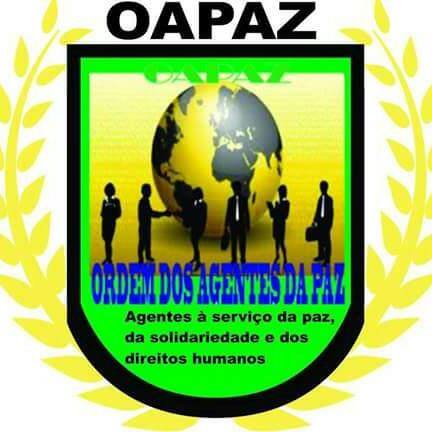 ORDEM DOS AGENTES DA PAZ E SOLIDARIEDADE
A OAPAZ no exercício de suas atribuições reconhece a:

 Rosangela Goldoni

“AGENTE DA PAZ E SOLIDARIEDADE”
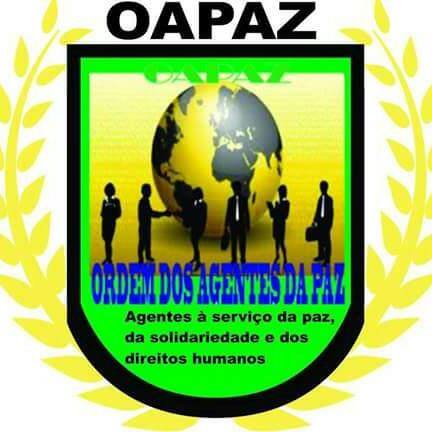 ORDEM DOS AGENTES DA PAZ E SOLIDARIEDADE
A OAPAZ no exercício de suas atribuições reconhece a:

 Cleber C. Rosenthal 

“COMENDADOR DA PAZ E SOLIDARIEDADE”
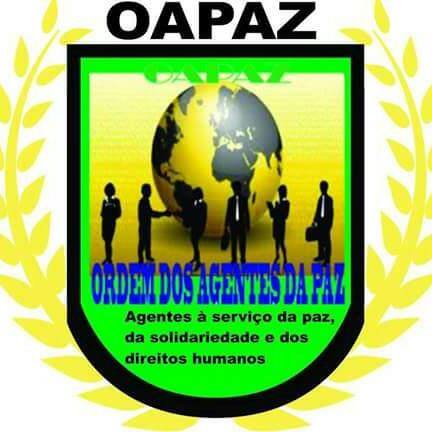 ORDEM DOS AGENTES DA PAZ E SOLIDARIEDADE
A OAPAZ no exercício de suas atribuições reconhece a:

 Letícia G. Rosenthal Vieira

“COMENDADORA DA PAZ E SOLIDARIEDADE”
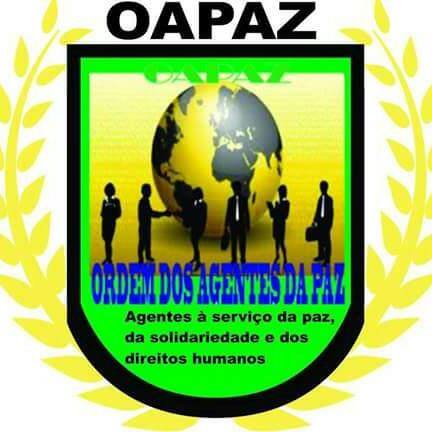 ORDEM DOS AGENTES DA PAZ E SOLIDARIEDADE
A OAPAZ no exercício de suas atribuições reconhece a:

 Paula F. Toledo L. Freitas

“COMENDADORA DA PAZ E SOLIDARIEDADE”
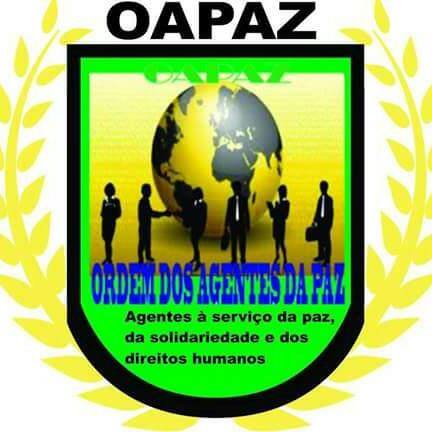 ORDEM DOS AGENTES DA PAZ E SOLIDARIEDADE
A OAPAZ no exercício de suas atribuições reconhece a:

  Josué Carvalho Freitas

“COMENDADORA DA PAZ E SOLIDARIEDADE”
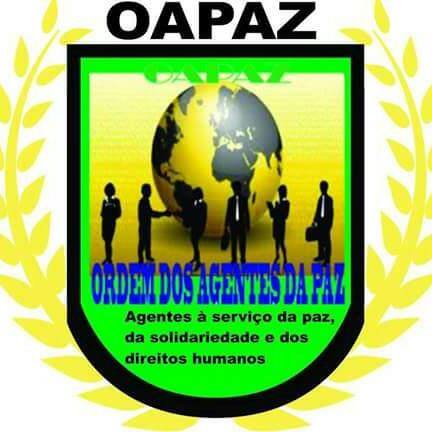 ORDEM DOS AGENTES DA PAZ E SOLIDARIEDADE
A OAPAZ no exercício de suas atribuições reconhece a:

 Marilene Cardoso

“COMENDADORA DA PAZ E SOLIDARIEDADE”
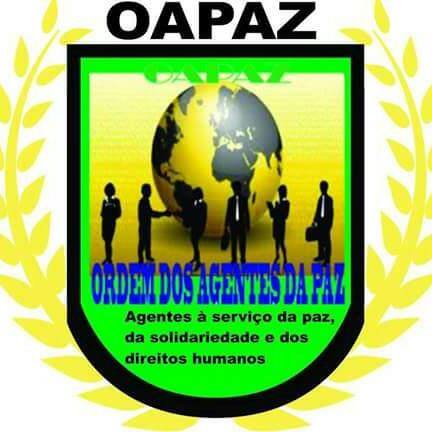 ORDEM DOS AGENTES DA PAZ E SOLIDARIEDADE
A OAPAZ no exercício de suas atribuições reconhece a:

 Jucilei Lurdes Brunetto 


“COMENDADORA DA PAZ E SOLIDARIEDADE”
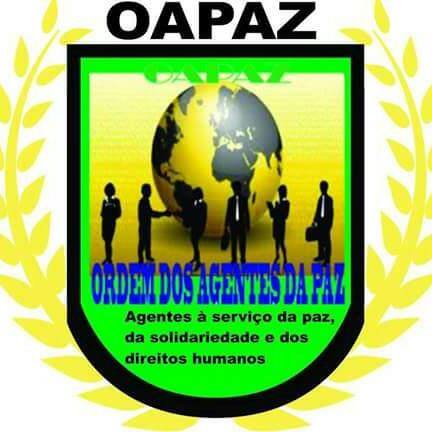 ORDEM DOS AGENTES DA PAZ E SOLIDARIEDADE
A OAPAZ no exercício de suas atribuições reconhece a:

 José Sebastião Carini Lopes

“COMENDADOR DA PAZ E SOLIDARIEDADE”
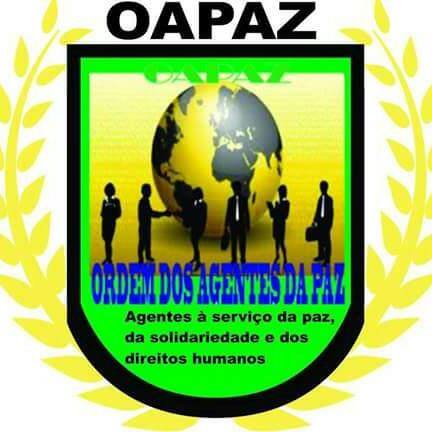 ORDEM DOS AGENTES DA PAZ E SOLIDARIEDADE
A OAPAZ no exercício de suas atribuições reconhece a:

 Vagner Machaski

“EMBAIXADOR DA PAZ E SOLIDARIEDADE”
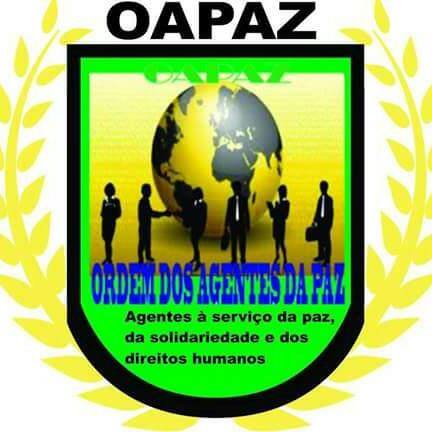 ORDEM DOS AGENTES DA PAZ E SOLIDARIEDADE
A OAPAZ no exercício de suas atribuições reconhece a:

 Daniane Kirchhof

“EMBAIXADORA DA PAZ E SOLIDARIEDADE”
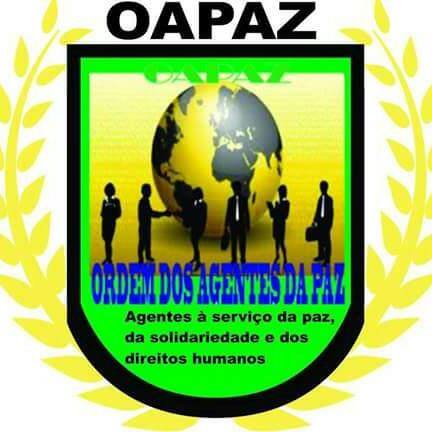 ORDEM DOS AGENTES DA PAZ E SOLIDARIEDADE
Parabéns 
a 
todos!
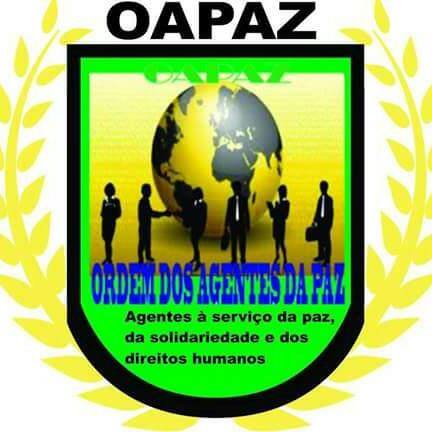 CHAPLAINCY MINISTRY
REGIONAL SERRA
RECONHECIMENTO E GRATIDÃO

AOS ESTIMADOS

Pastor Valdir e Pastora Dulce